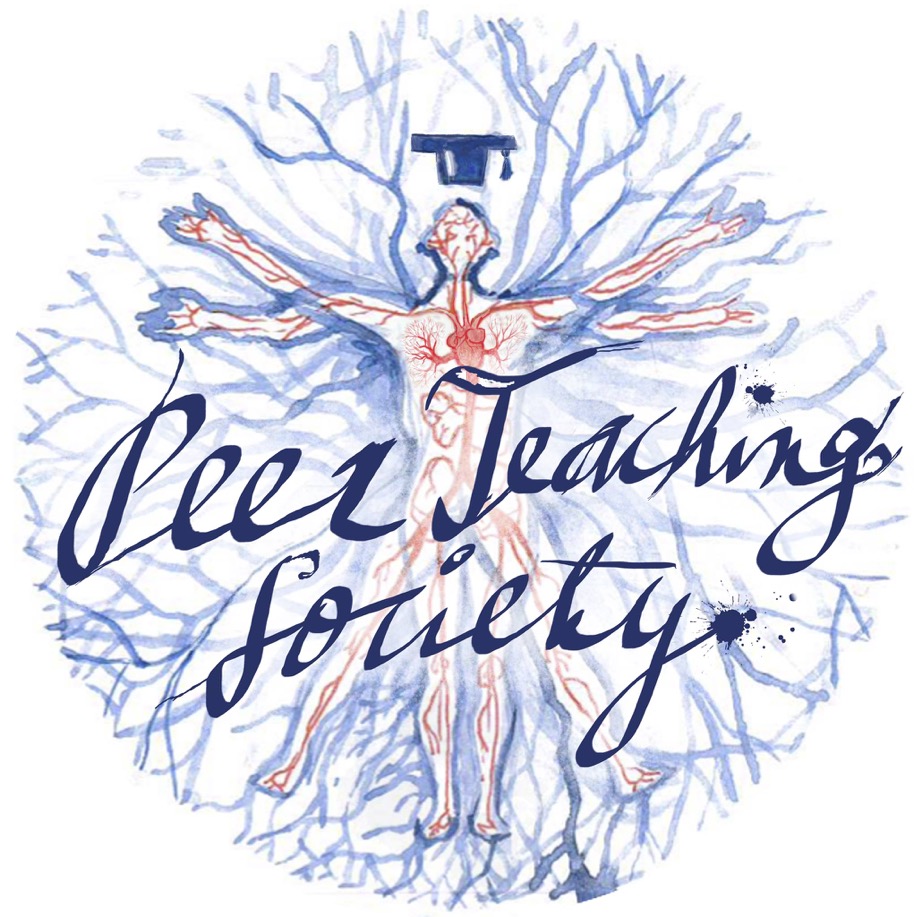 2021/2022
IMMS Teaching
Phase One IMMS Wrap-Up Session 2

Asha Chaudhry & Sophie Allan 
	26/10/2021 , 6-7pm
What this session will cover
ATP – Glycolysis, Krebs’ cycle (+link reaction), oxidative phosphorylation
Fatty acid oxidation/ketones – ketogenesis
Movement across membranes 
Membrane structure 
Water and sodium homeostasis 
Basic embryology
ATP/ADP Cycle
ADP-ATP cycle
ATP is made of:
Adenine 
Ribose
3 Phosphate
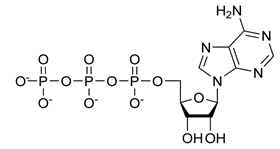 ATP
PO₄²⁻
Krebs cycle, oxidative phosphorylation, substrate level phosphorylation, beta oxidation, glycolysis
ADP
Biosynthesis of macromolecules, muscle contraction, active ion transport, thermogenesis.
PO₄²⁻
[Speaker Notes: Where im starting]
Glycolysis
cytosol of mitochondria (cytoplasm)
Aerobic or anaerobic conditions
Regulated by conc of ATP, AMP, insulin, glucagon 


Produces: 2xNADH, (net) x2 ATP, x2 pyruvate
Glucose
ATP
Glucose-6-phosphate
Fructose-6-phosphate
ATP
Fructose-1,6-bisphosphate
Dihydroxyacetone phosphate
Glyceraldehyde-3-phosphate
NADH
1,3-bisphosphoglycerate
ATP
3-phosphoglycerate
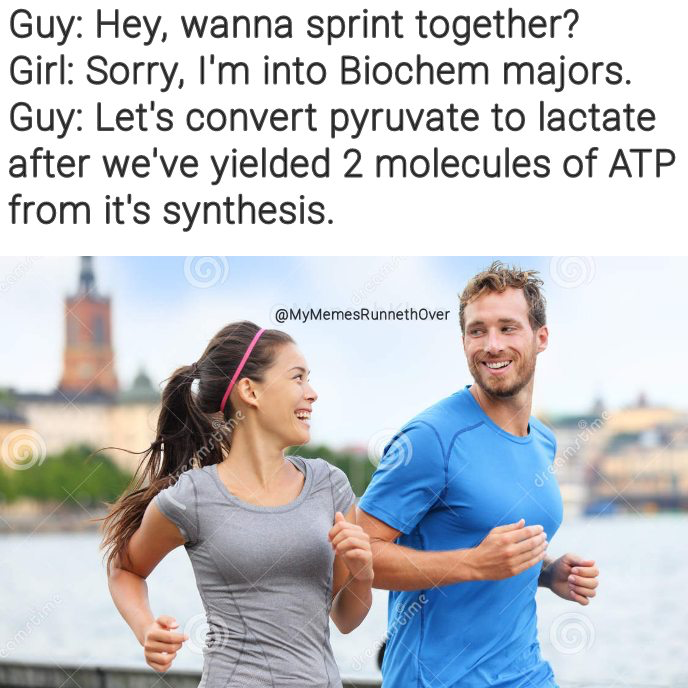 2-phosphoglycerate
H2O
Phosphoenolpyruvate
Pyruvate
[Speaker Notes: Where im starting]
Glycolysis enzymes
Glucose
Hexokinase
PFK is main regulatory enzyme - efficiency is controlled by allosteric activators/inhibitors 
RATE LIMITING STEP !!




Fructose-2,6-bisphosphate activates via insulin
Glucose-6-phosphate
Phosphohexose isomerase
Fructose-6-phosphate
Phosphofructokinase-1
Fructose-1,6-bisphosphate
Dihydroxyacetone phosphate
Fructose Bisphosphate Aldolase
Glyceraldehyde-3-phosphate
Triose phosphate isomerase
Gylceraldehyde-3-phosphate dehydrogenase
1,3-bisphosphoglycerate
Phosphoglycerate kinase
3-phosphoglycerate
Phosphoglycerate mutase
2-phosphoglycerate
Enolase
Phosphoenolpyruvate
Pyruvate kinase
Pyruvate
[Speaker Notes: Where im starting]
Link reaction
*** Anaerobic respiration
Aerobic conditions Pyruvate => Krebs cycle via Links
Anaerobic conditions Pyruvate => Lactate (fermentation) 


Pyruvate to acetyl-CoA is irreversible
Enzyme = pyruvate DH
1 carbon atom is removed
Lactate
Pyruvate
NAD+
CoA
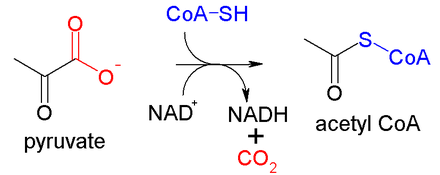 NADH + H+
Acetyl CoA
“Krebs cycle”
[Speaker Notes: It goes to lactate to accept 2 hydrogen ions from NADH to form lactic acid. This would usually be done by the electron transport chain but requires oxygen. 
This regenerates NAD+ allowing glycolysis to continue.]
Kreb’s cycle
Mnemonic:
Can 
I 
Keep 
Selling
Socks
For 
Money
Officer
Acetyl CoA
H2O
CoA
Citrate
Oxaloacetate
NADH + H+
Malate
Isocitrate
NADH + H+
H2O
CO2
Fumarate
α-ketoglutarate
NADH + H+
FADH2
Occurs in the mitochondrial matrix 
1 pyruvate= 1xATP, 3xNADH, 1FADH2 
Releases: 2xCO2
Succinyl Co-A
Succinate
GTP
GDP
ATP
ADP
Kreb’s cycle
Acetyl CoA
Citrate synthase
Citrate
Isocitrate DH is the rate limiting enzyme!!!

Generally most enzymes are 
inhibited by ↑: ATP, NADH, products
Activated by ↑: ADP

Acetyl-CoA + 3 NAD+ + FAD + GDP + Pi + 2 H2O =>
2 CO2 + 3 NADH + FADH2 + GTP + 3 H+ + CoA
Oxaloacetate
Aconitase
Malate dehydrogenase
Isocitrate
Malate
Isocitrate Dehydrogenase
Fumarate Hydratase
Fumarate
α-ketoglutarate
Α-ketoglutarate dehydrogenase
Succinate dehydrogenase
Succinyl Co-A
Succinate
Succinyl Coenzyme A synthetase
Oxidative phosphorylation
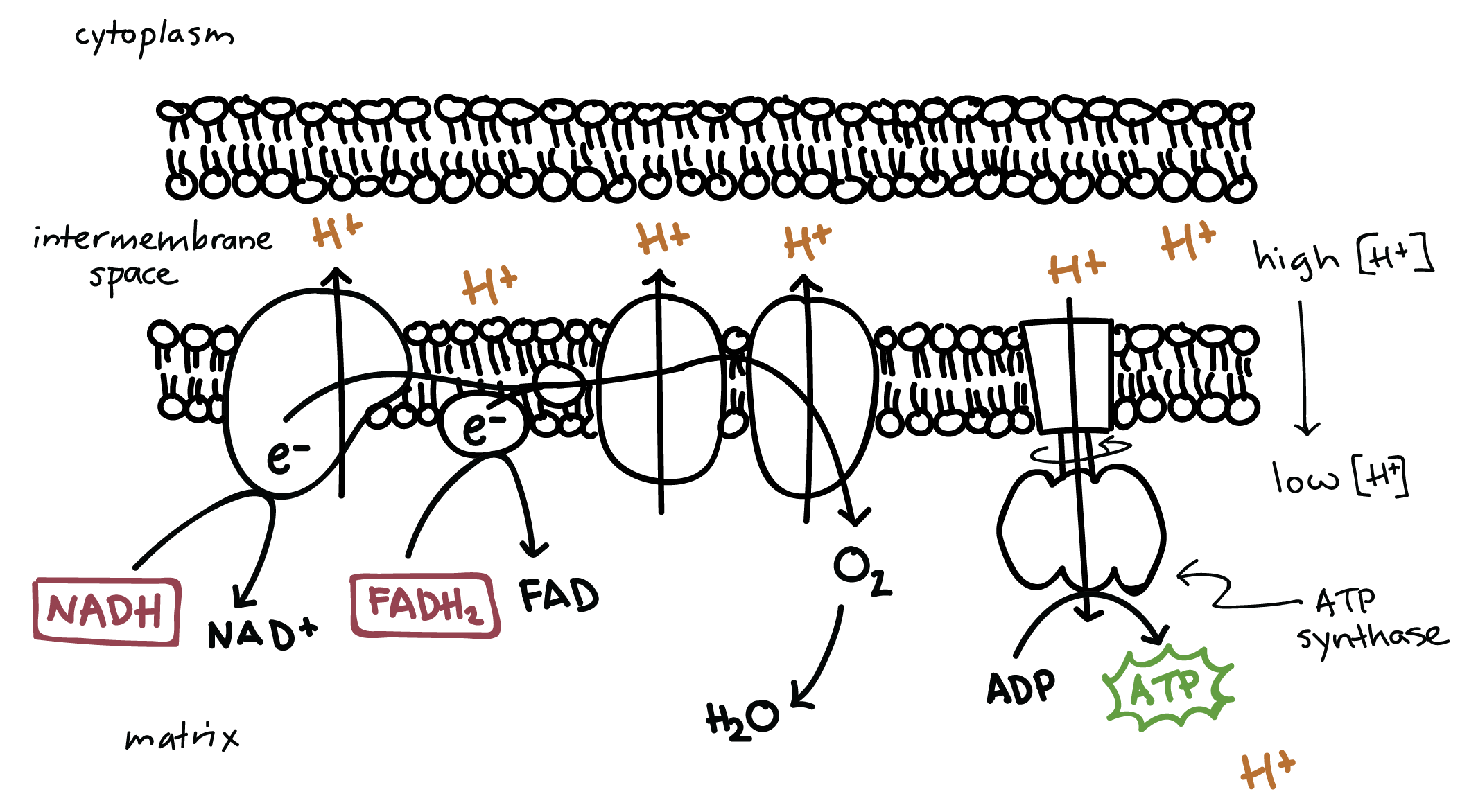 Electron transport chain
Occurs in the mitochondrial membrane
NADH + FADH oxidise to deliver power to proton pumps
Via electrochemical gradient 
(H+ pumped into the intermembrane space, then flow down the gradient via ATP synthase to form ATP) 
Final electron acceptor (electrons transferred to CO2
Khan Academy
Fatty Acid Beta-Oxidation
The breakdown of fatty acids => ATP
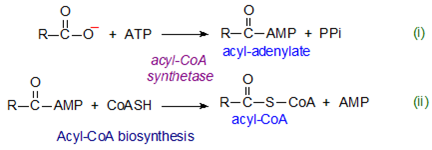 Fatty acids must be activated to Acyl CoA (cytoplasm)




Oxidation of fatty acids occurs in mitochondria
Acyl CoA cannot cross membrane
Requires carnitine shuttle.
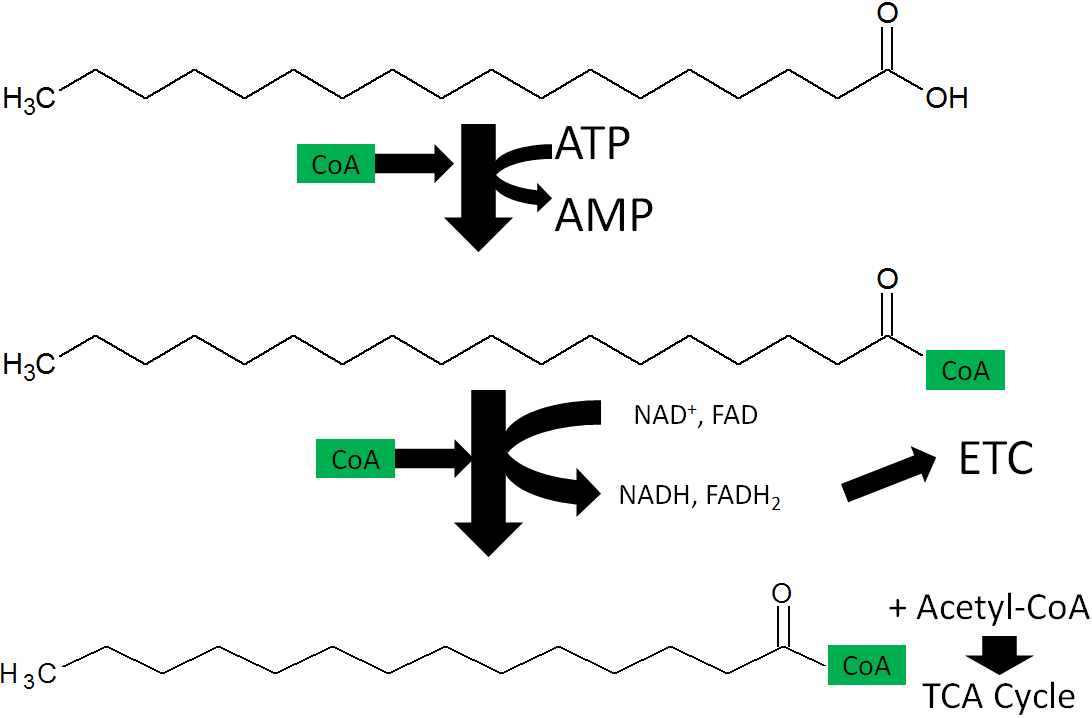 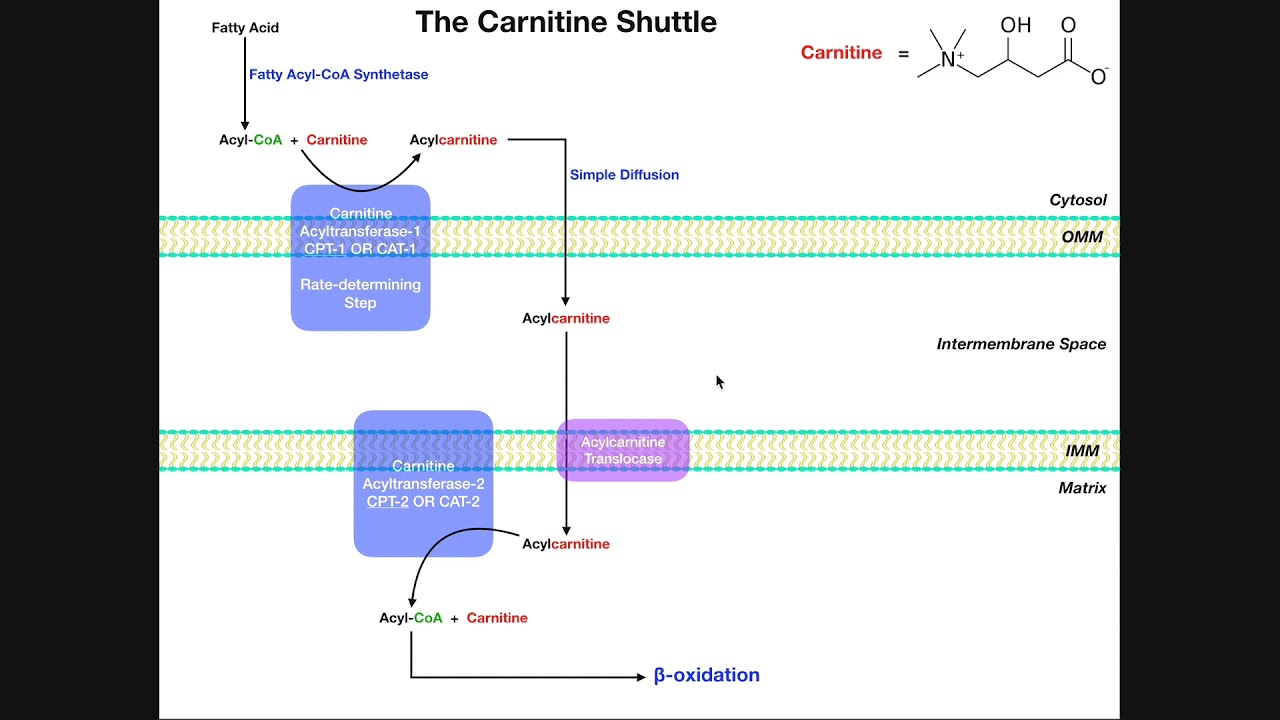 [Speaker Notes: Acyl CoA into Acyl carnitine, the Coenzyme A is removed and recycled (carnitine is added). Acyl Carnitine can be transported through the membrane

On the other side, acyl carnitine is converted into Acyl CoA, carnitine removed, Coenzyme A added.]
Fatty Acid Beta-Oxidation 2
Acyl CoA – 2 Carbons = 1 mol (NADH + FADH2 +  Acetyl CoA)
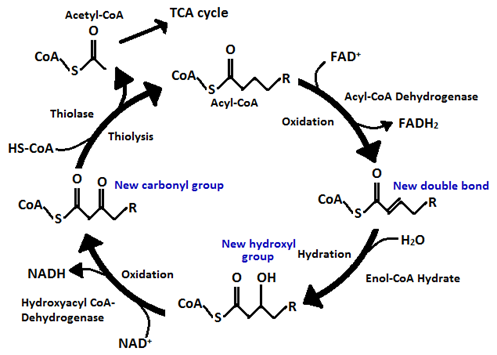 At the β position
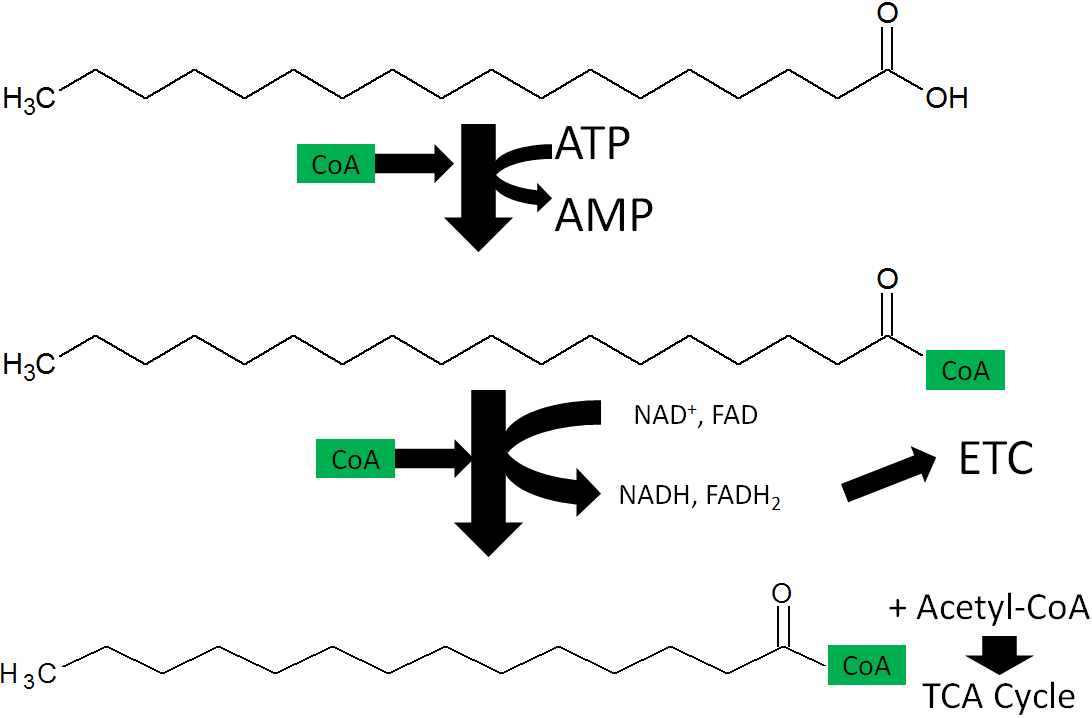 Examples of fatty acids: Linoleic acid, Oleic acid, Palmitic acid, and arachidonic acid
Ketones
Liver mainly makes ketones from 2 Acetyl CoAs

Main physiological ketones:
Acetone 
Acetoacetate 
B-hydroxybutyrate 

Ketones are relatively strong acids = pH3.5
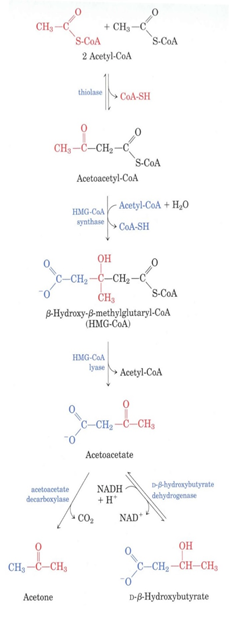 Ketogenesis
Liver mainly makes ketones from 2 Acetyl CoAs, doesn’t have enzyme to reverse this, ensures extrahepatic tissue use.

Ketogenesis occurs little normally, high during:
Starvation - ketones used by heart, muscle, saves glucose for brain
Excessive exercise
Some diabetic patients - if you overwhelm TCA cycle
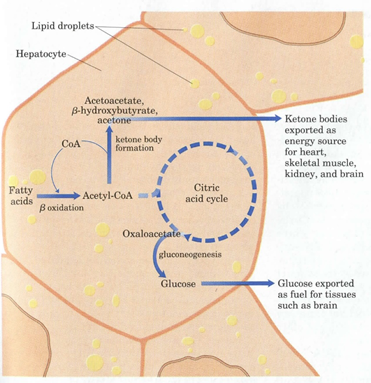 Diabetic ketoacidosis:
Low insulin = high glucose 
Increase FFA oxidation as high glucagon 
Exceeds TCA cycle 
↑ Ketones = Acidaemia
[Speaker Notes: Brain preferentially has glucose, but can adapt to using ketones like the rest of the body.]
Cell Membrane Structure
Phospholipid bilayer:  hydrophilic head and hydrophobic tail
- consists of a glycerol molecule, two fatty acids and a phosphate group
Fluid mosaic model: due to intrinsic/extrinsic proteins
Contains: cholesterol (supports fluidity), proteins (transporters), glycolipids and glycoproteins (cell signalling)
Functions: semi permeable membrane, hosts cell membrane receptors, regulates what goes in and out of the cell, separate intracellular cell contents from extracellular cell contents
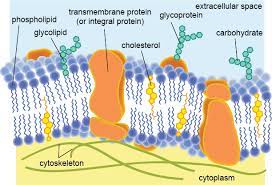 Cell Junction
Def: Intracellular connections between plasma membranes of adjacent cells
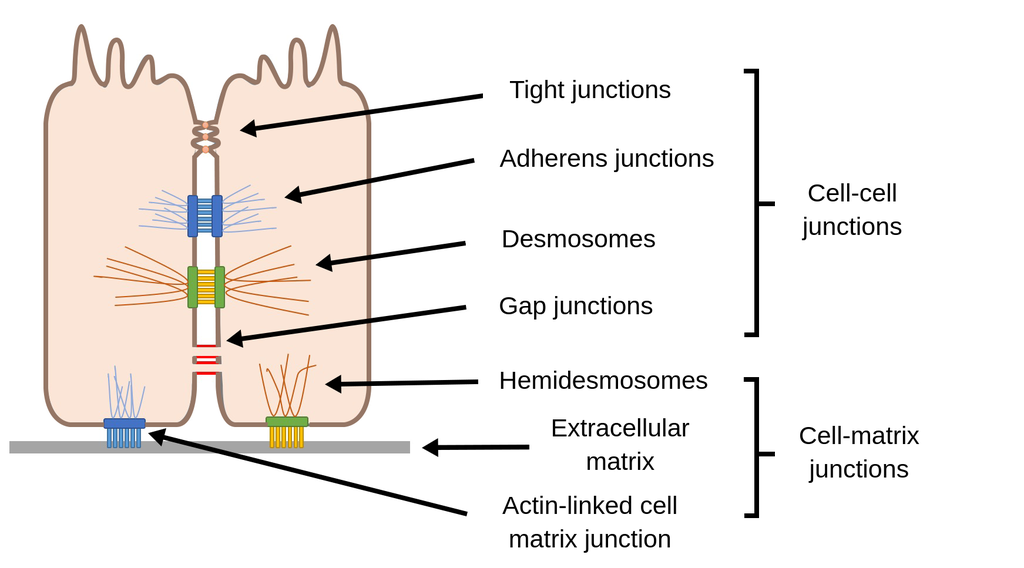 Tight: impermeable junctioms that prevent molecules from passing through (digestive tract) 

Desmosomes: anchoring junctions, tension-reducing (like velcro) (heart muscle/skin)

Gap junctions: intracellular communication allowing ions/small molecules (smooth muscle tissue) 

Hemidesmosomes: anchor intermediate filaments to basal lamina (epithelial cells) 

Adherens junction: joins actin bundle to a similar bundle in a neighbouring cell (epithelial cells)
Movement across cell membranes
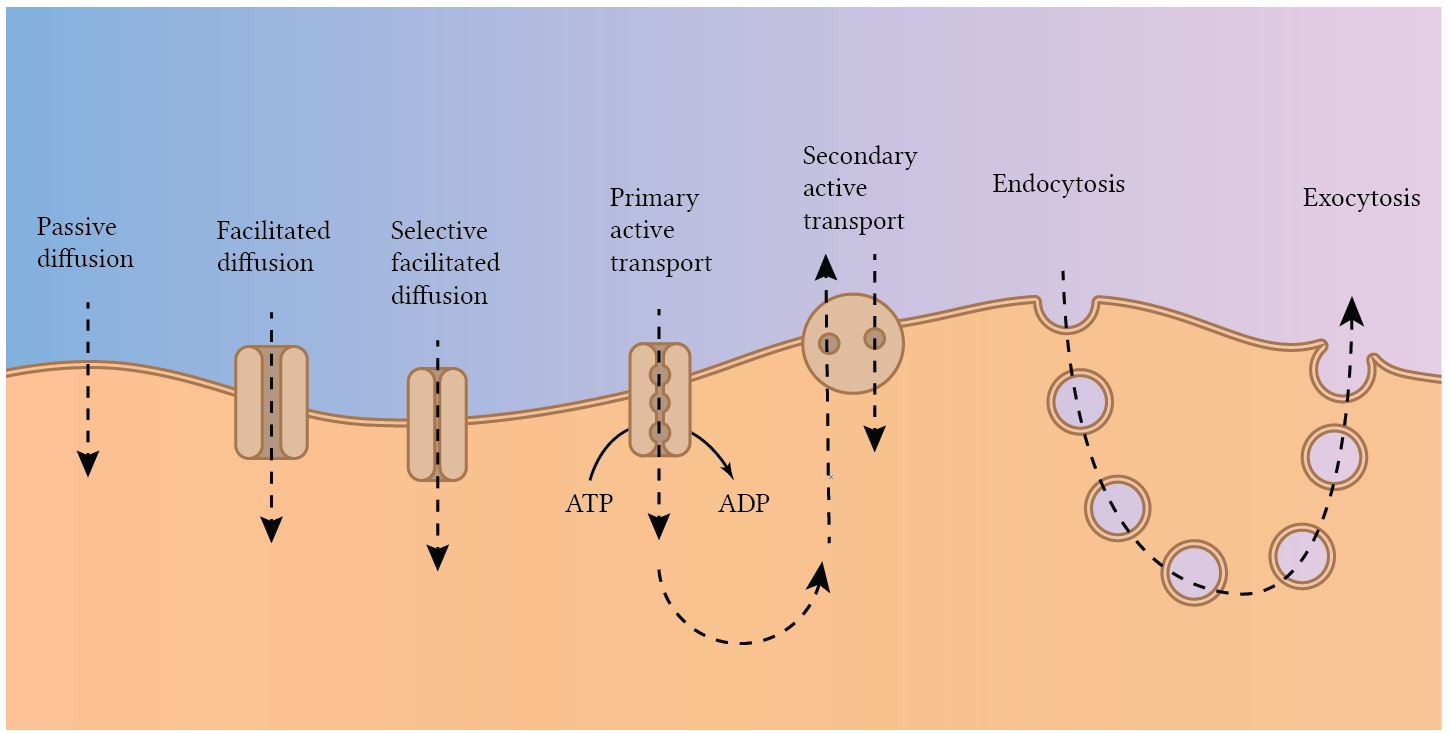 Homeostasis
‘The maintenance of a constant internal environment’
     > There is a set point at which the normal range fluctuates 
     >  maintained via feedback loops. 
     > hypothalamus primarily controls
Water distribution
Water distribution in the body:
    > 2/3 intracellular: 28L
    > 1/3 extracellular: 14L --> 3L (plasma), 1L (transcellular), 10L (interstitial)

ECF: contains glucose, urea, Cl- and HCO3-. Main cation is Na+
ICF: main cation is K+

Fluid losses can be sensible (measured, eg: urine) or insensible (cannot be measured, eg: evaporation)
Water and sodium homeostasis
Sodium homeostasis across membranes significantly influences osmotic pressure and, thus, water distribution. It influences extracellular fluids.
Water follows higher Sodium concentrations (osmotic pressure gradient)
Sodium is regulated to maintain appropriate extracellular fluid volume 
Sodium is regulated via renin-angiotensin system and the nephrons
[Speaker Notes: Increased Sodium concentrations results in greater extracellular water retention
Results in Fluid Overload (Edematous State) with increased ECFV
Decreased Sodium concentration results in extracellular water loss
Results in volume depletion with decreased ECFV

Sodium homeostasis balances Sodium intake with Sodium excretion
Fluid Overload and Hypovolemia are defects in Sodium regulation (even when Serum Sodium is normal)
Hyponatremia is a water excess state (water regulation abnormality)
May be associated with low, normal or high ECFV (or total body Sodium)]
Basic Embryology 1
Embryology is not as important as physiology, anatomy or histology 
Worth understanding as can help understand congenital defects
IMMS gives basic overview of embryology, specifics are covered in each module.
Basic Embryology 2
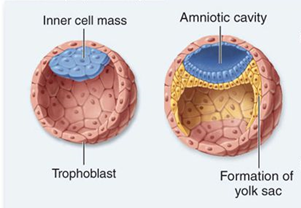 Embryonic period - week 1-8 (after is foetal period - to partum)
First week - Fertilisation/blastocyst formation
Second week - Bilaminar disc + Implantation 
Third week - Trilaminar disc (Gastrulation)
Fourth week - Folding of embryo 
Fifth to Eight week - most organs develop, becomes foetus
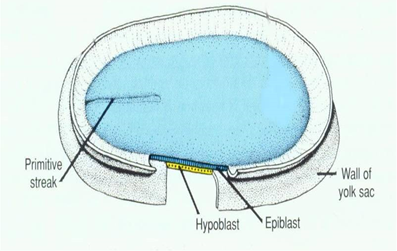 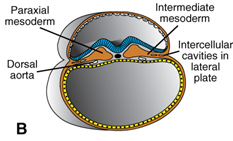 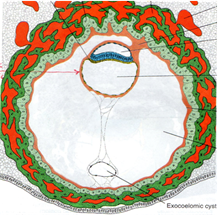 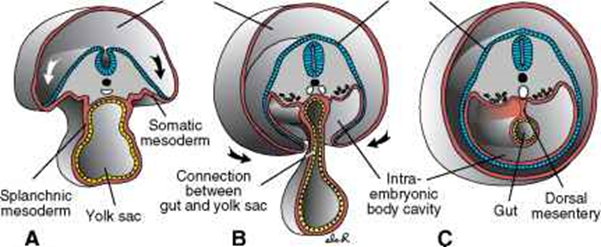 Basic Embryology 3
Gastrulation is the formation of the trilaminar disc.
Ectoderm - epidermis of skin, CNS, PNS, hair, nails, eyes
Endoderm - GI tract, thyroid, parathyroid, liver, respiratory tract
Mesoderm - Connective tissue in-between: muscle, bones, cartilage, urogenital system, blood/vessels
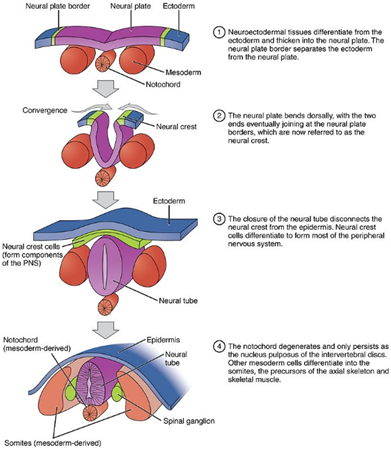 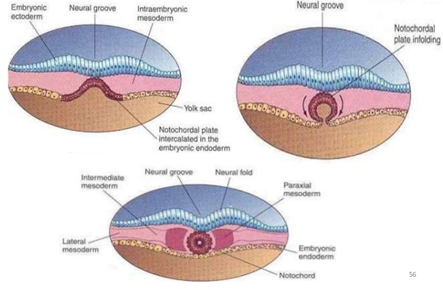 Neurulation:
Notochord derived from mesoderm
Release chemical messengers to affect overlying ectoderm 
Causes in-folding to form neural tube (brain+spinal cord) and central canal
Practice questions
On content of all of IMMS, not just this session
Do not worry if you don’t know the answers - these are just practice questions 

Type answers in chat
Answers will be on next slide
Question 1
Which of these phases of glycolysis generates ATP from ADP?
Glucose → Glucose-6-phosphate
2-phosphoglycerate → phosphoenolpyruvate 
Glyceraldehyde-3-phosphate → 1,3-bisphosphoglycerate
Fructose-6-phosphate → Fructose-1,6-bisphosphate
Phosphoenolpyruvate → Pyruvate
[Speaker Notes: E - as phosphoenolpyruvate is dephosphorylated]
Question 1 - Answer
Which of these phases of glycolysis generates ATP from ADP?
 
 
 
 
Phosphoenolpyruvate → Pyruvate
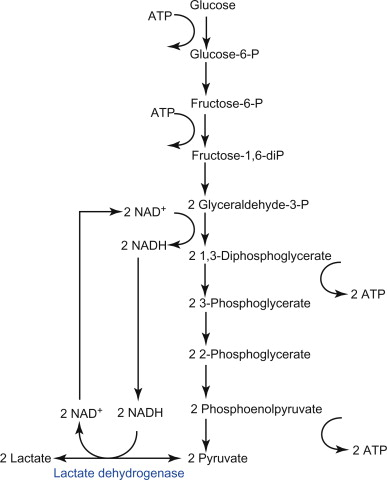 [Speaker Notes: E - as phosphoenolpyruvate is dephosphorylated]
Question 2
Where in the cell does the Krebs cycle occur?
Cytoplasm
Mitochondrial matrix 
Mitochondrial Intramembranous space
Mitochondrial Inner membrane
Mitochondrial Outer membrane
[Speaker Notes: B - correct
A is wrong, but is where glycolysis occurs
C - where there is hydrogen Ions are pumped
D - where electron transport chain takes place to produce ATP
E - for lipid synthesis and fatty acid metabolism]
Question 2 - Answer
Where in the cell does the Krebs cycle occur?
 
 Mitochondrial matrix
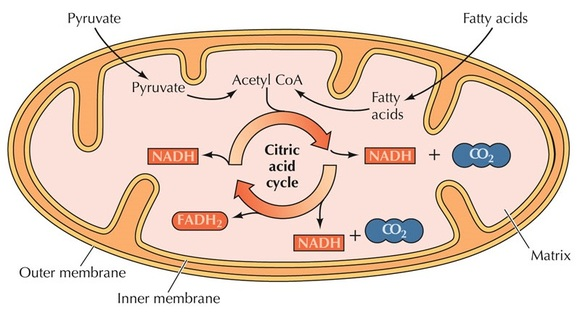 [Speaker Notes: B - correct
A is wrong, but is where glycolysis occurs
C - where there is hydrogen Ions are pumped
D - where electron transport chain takes place to produce ATP
E - for lipid synthesis and fatty acid metabolism]
Question 3
What type of epithelium is this?
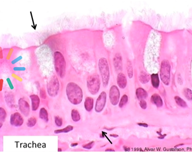 Question 3 - Answer
What type of epithelium is this? 

Respiratory epithelium, giveaways:
Ciliated 
Goblet cells 
Pseudostratified
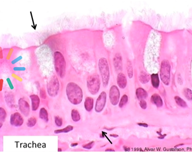 Question 4
Which cell junction best describes desmosomes? 
Allows for the flow of ions between cells
Attaches cells to the extracellular matrix 
Connects intermediate filaments of adjacent cells 
Form a complete barrier, preventing movement of substances between cells
Connects microtubules of adjacent cells
[Speaker Notes: C -they do this to increase mechanical stability of cells. 
A is gap junction
B is hemidesmosome
C is desmosome
D is occluding/tight junction
E is not real, microtubules are used to move chromosomes in cell replication]
Question 4 - Answer
Which cell junction best describes desmosomes? 
 
 
Connects intermediate filaments of adjacent cells
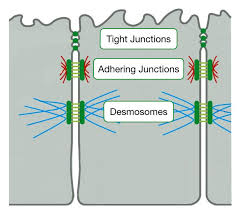 [Speaker Notes: C -they do this to increase mechanical stability of cells. 
A is gap junction
B is hemidesmosome
C is desmosome
D is occluding/tight junction
E is not real, microtubules are used to move chromosomes in cell replication]
Question 5
In what week of embryonic life does the embryo undergo gastrulation?
Week 1 
Week 2
Week 3 
Week 4
Week 5
Question 5 - Answer
In what week of embryonic life does the embryo undergo gastrulation?
 
  
Week 3
Remember week 3, the embryo becomes a trilaminar disc.
Question 6
Which of the following molecules is NOT a ketone?
Acyl-CoA
Acetoacetate 
Beta-hydroxybutyrate 
Acetone
[Speaker Notes: A - this is fed into beta oxidation]
Question 6 - Answer
Which of the following molecules is NOT a ketone?
Acyl-CoA
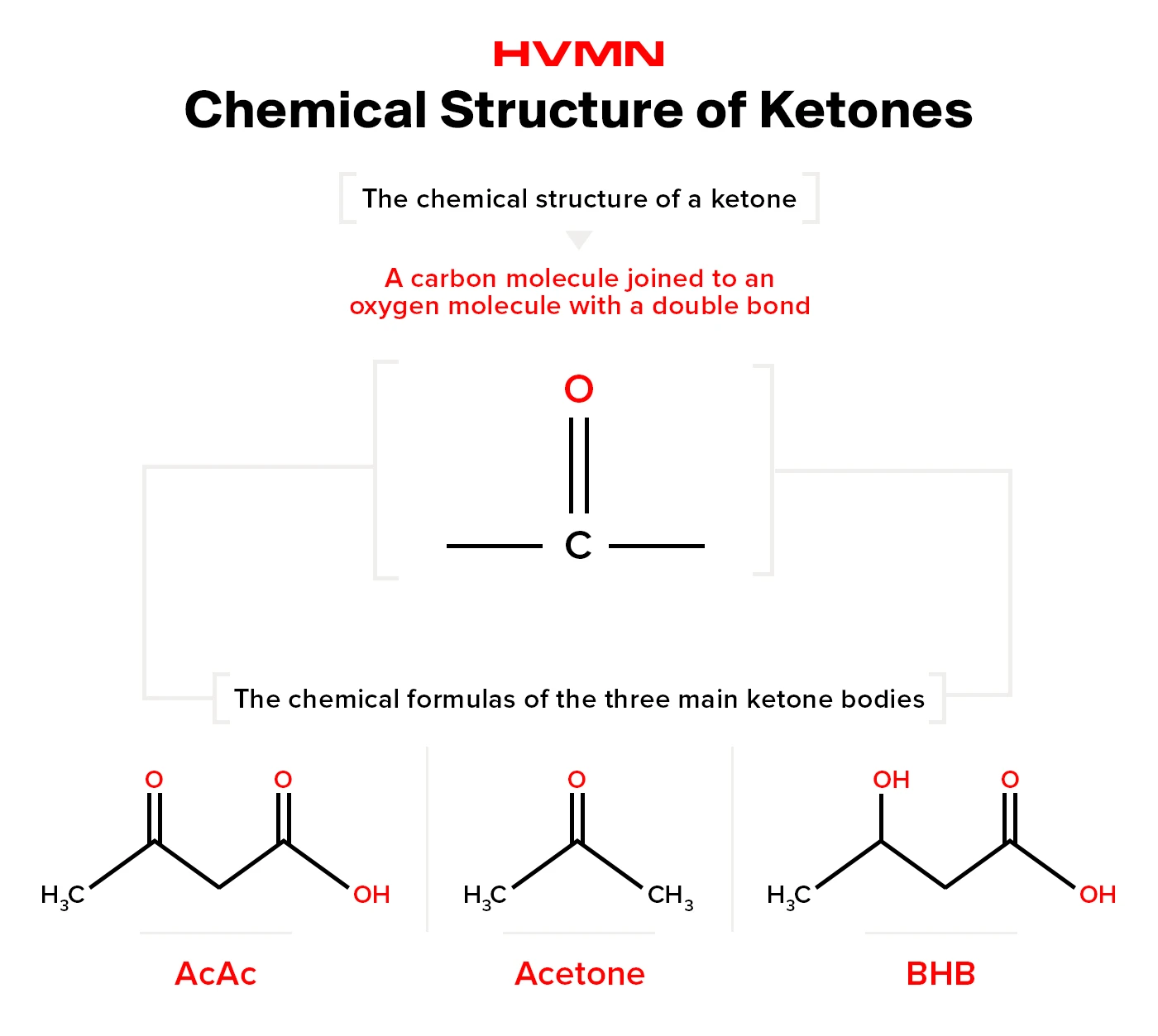 [Speaker Notes: A - this is fed into beta oxidation. Watch for wording of the question, they like to try and through you off.]
Question 7
During cell division, which phrase best describes anaphase?
Nuclear membranes break down
Chromatids separate and are pulled to opposite poles of the cell
Chromosomes align on the metaphase plate
Nuclear membrane reforms 
Chromatids attach to microtubules
[Speaker Notes: Topoisomerase]
Question 7 -  Answer
During cell division, which phrase best describes anaphase?
 
Chromatids separate and are pulled to opposite poles of the cell
[Speaker Notes: Topoisomerase]
Question 8
Edwards Syndrome is best described as: 
Nondisjunction
Nonsense mutation
Multifactorial 
Mosaicism
Autosomal dominant
[Speaker Notes: Topoisomerase]
Question 8 - Answer
Edwards Syndrome is best described as: 
Nondisjunction
[Speaker Notes: It is failure of the chromosome pairs to separate in meiosis 1, or sister chromatids to separate properly in meiosis 2. Likelihood of this happening increases with age of both men and females.]
Question 9 -
Which of the following might contain type 2 collagen?
Bone
Cartilage
Spleen
Basement membranes
Placenta
[Speaker Notes: Autosomal dominant]
Question 9 - Answer
Which of the following might contain type 2 collagen?
 
Cartilage
[Speaker Notes: Autosomal dominant]
Question 10
A patient's blood pH is 7.49, they appear to be breathing normally but have been vomiting excessively, what statement best describes this condition?
Respiratory acidosis 
Respiratory alkalosis 
Metabolic acidosis 
Metabolic alkalosis 
Mixed respiratory and metabolic acidosis
Question 10 - Answer
A patient's blood pH is 7.49, they appear to be breathing normally but have been vomiting excessively, what statement best describes this condition?
 
 
 
Metabolic alkalosis
[Speaker Notes: First off, blood pH should be between 7.35-7.45, so we immediately know it is alkalosis. 
They are breathing normally so it must be purely metabolic alkalosis - due to the body losing lots of H+ via vomitting stomach acid.]
Conclusion
Don’t stress if you don’t know all of this!

Most of IMMS is covered later in the year ☺

Good Luck!
29/10/2019 6-7pm
IMMS Wrap-Up Session
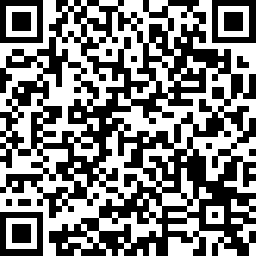 https://www.surveymonkey.com/r/DZPTLNP
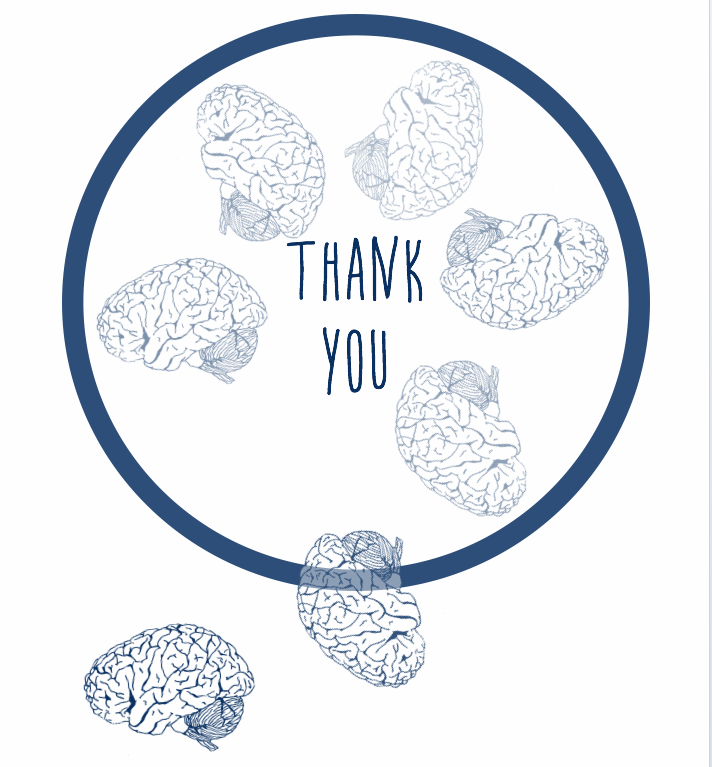